自主學習期末發表

育幼院訪查
組員：20304林宸玟
20307陳幸慈
20313李映嫻
目錄
01
規劃階段
02
表現階段
03
成果展現
04
綜整心得
規劃階段
研究緣由：
在自主學習課堂中，組員們一起尋找有興趣的研究主題
研究動機：
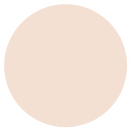 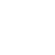 經過組員們分享過後，發現彼此對育幼院都有些許不了解以及疑惑，於是我們想藉此機會來認識是什麼育幼院
規劃階段
研究方法：
透過上網搜尋資料，以及訪問育幼院相關人員
研究目標：
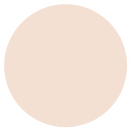 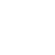 認識育幼院內孩童的日常生活，以及育幼院的運作方式
表現階段
運用資訊
修正施行方向
規劃時程
安排每周進度
每周檢視進度並作調整
進度在課堂上完成
一開始預計要實地探訪，但因疫情影響，而改成電話及簡訊訪問
育幼院官網訊息
打電話訪問育幼院相關人員
向育幼院發送簡訊詢問
成果展現
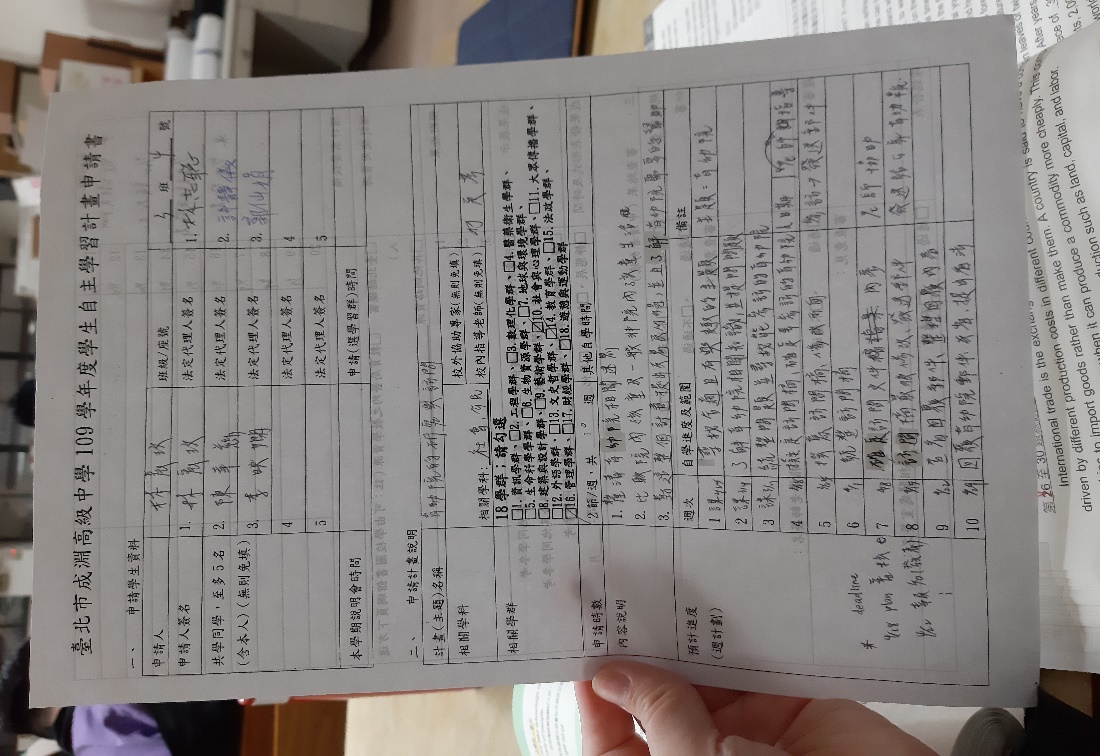 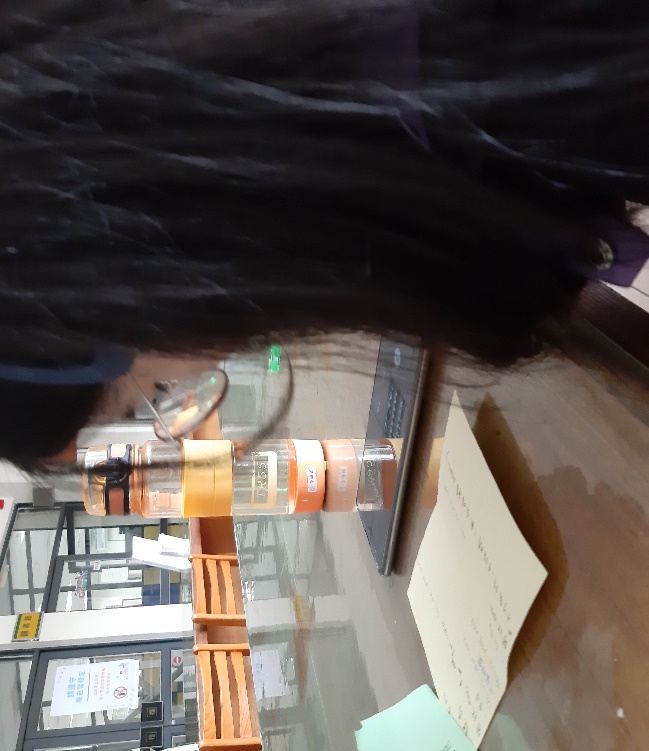 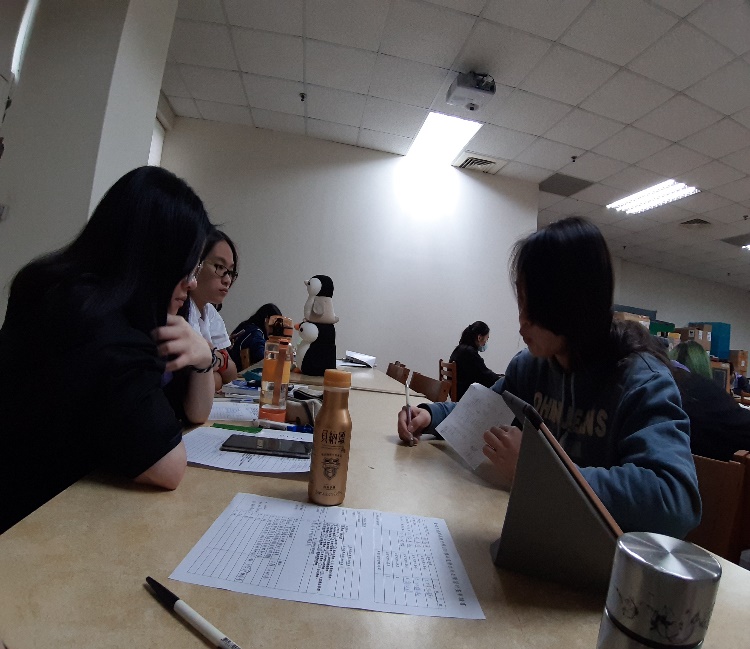 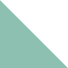 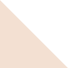 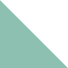 電話訪問
修改簡訊訪問內容
規劃進度
規劃自學進度
綜整心得
預期成果：可以和孩童們接觸及聊天
簡訊訪問內容反覆修改，也因為這樣消磨了組員們的興致。或許得知無法探訪時，我們可以調整整體大方向，再繼續執行
省思檢討
心得、感想
計畫成果：得到零散的回覆
修整方向：調整詢問問題的內容
THANKS